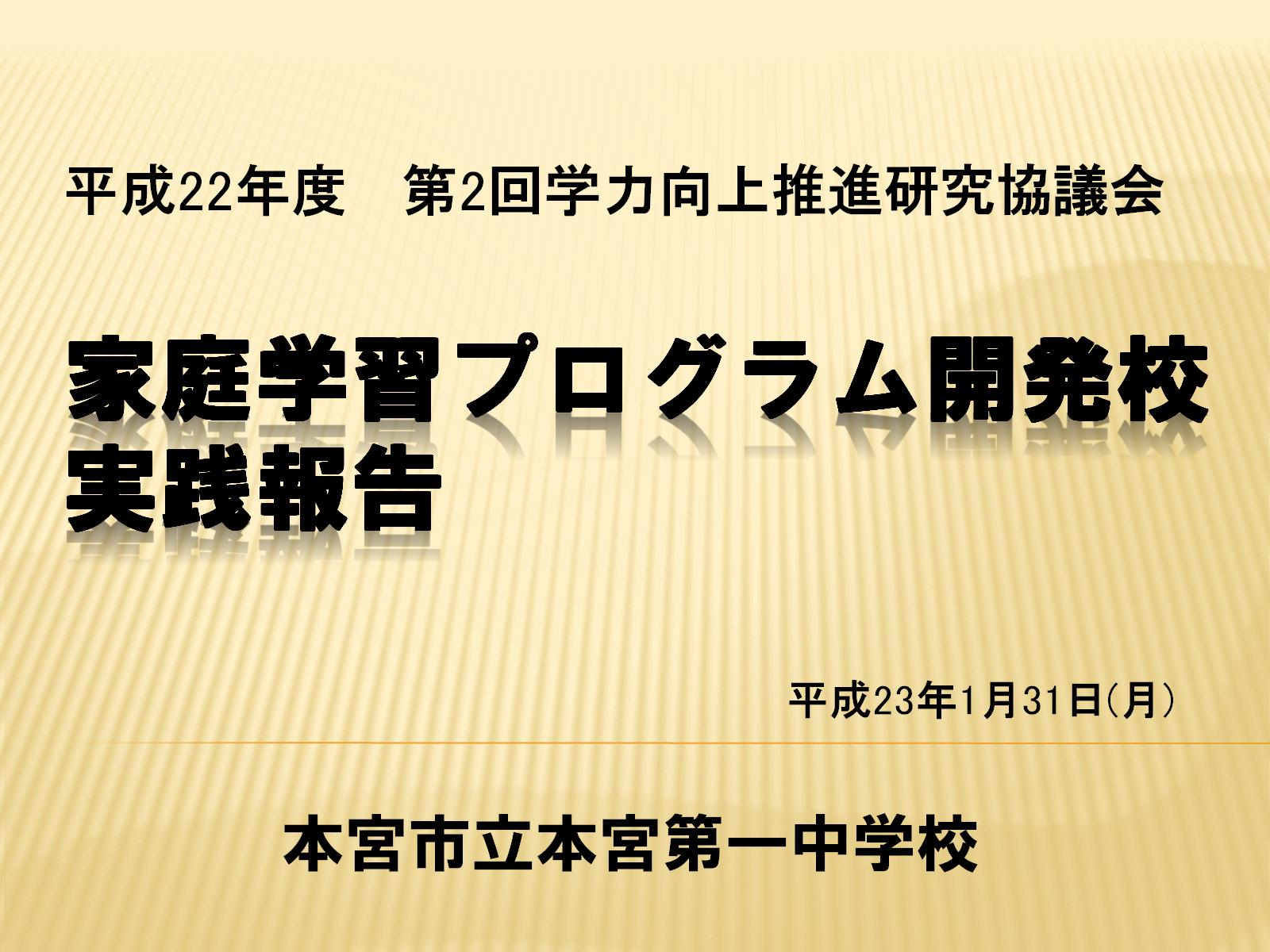 家庭学習プログラム開発校実践報告
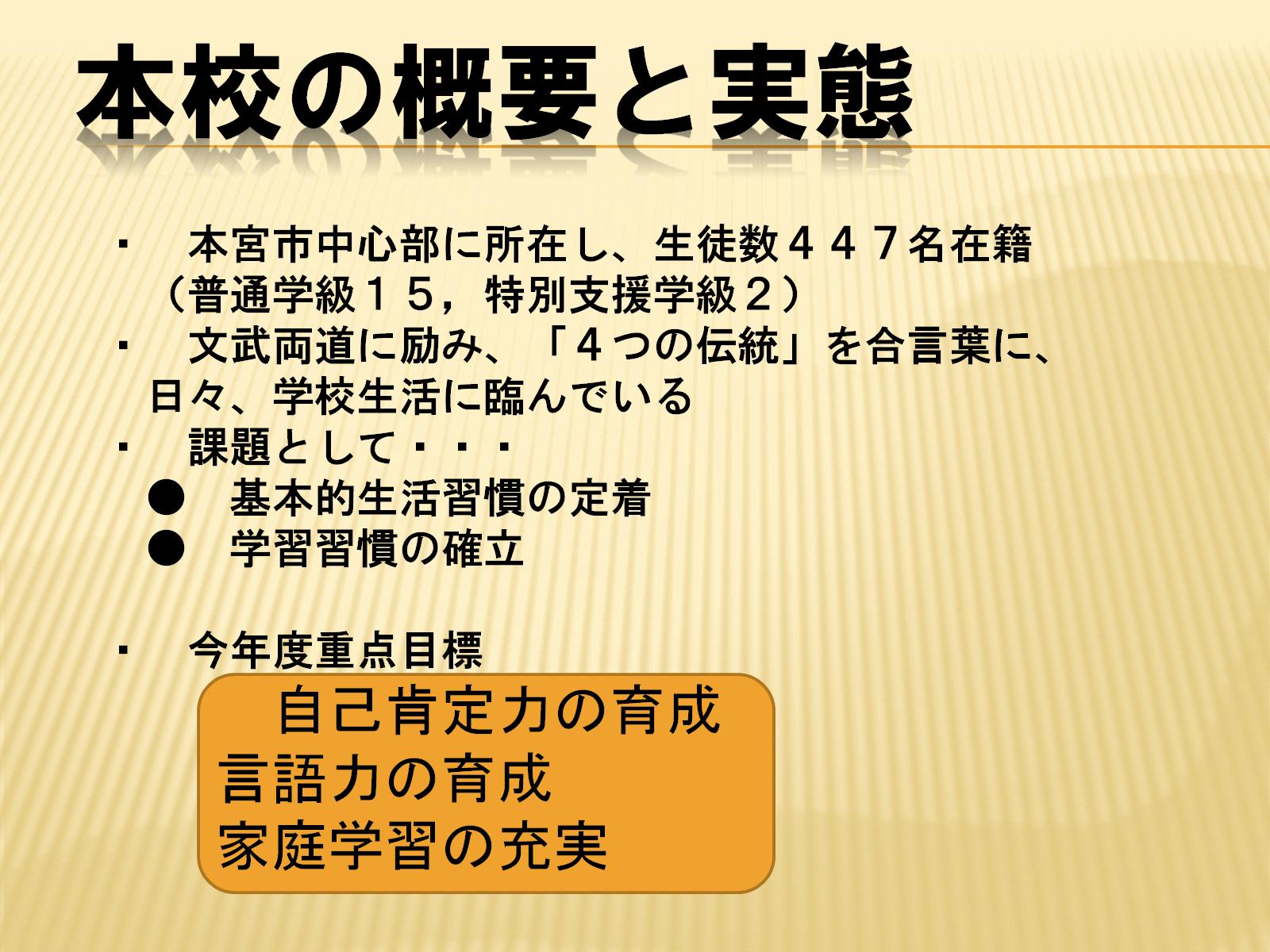 本校の概要と実態
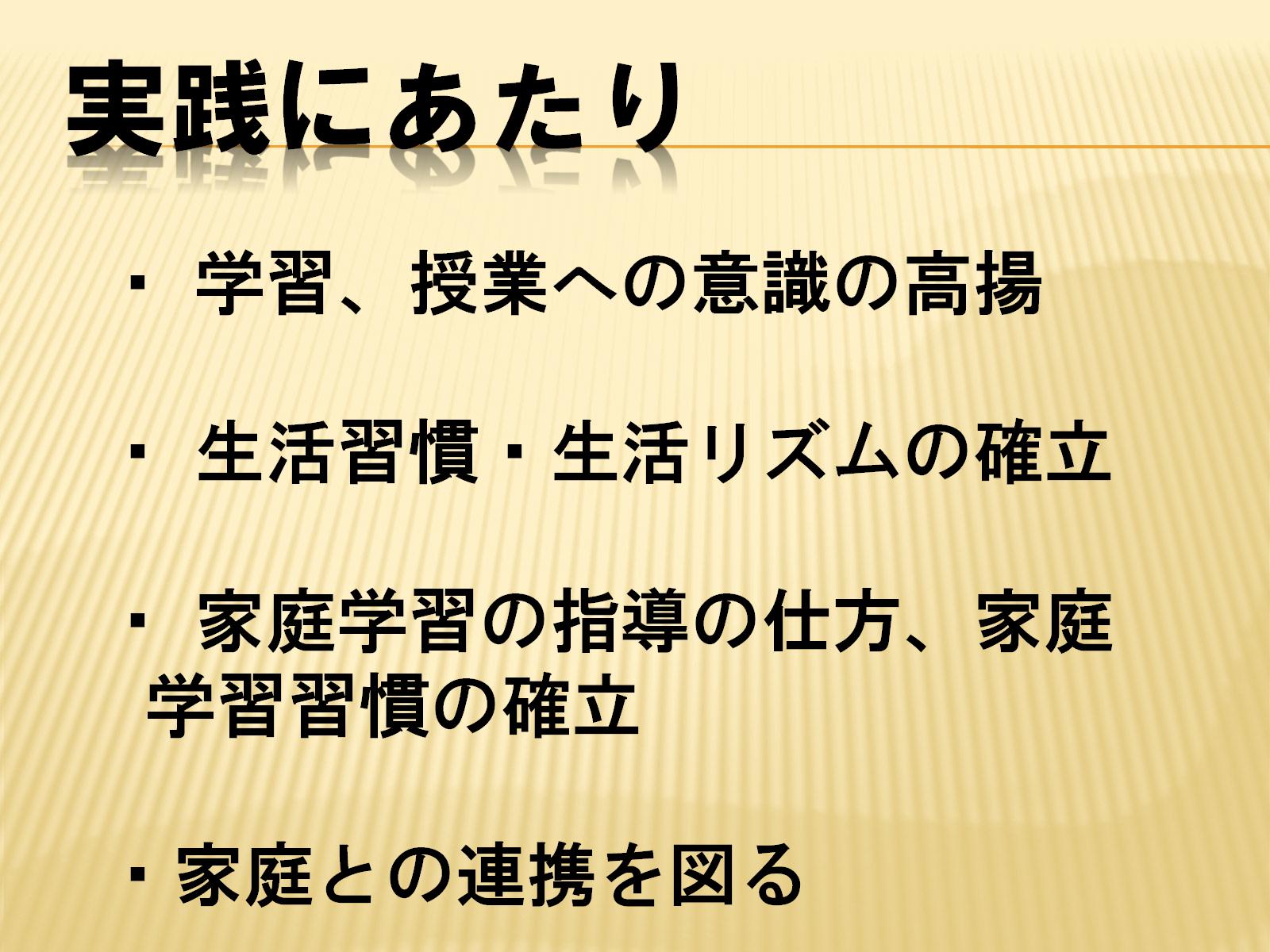 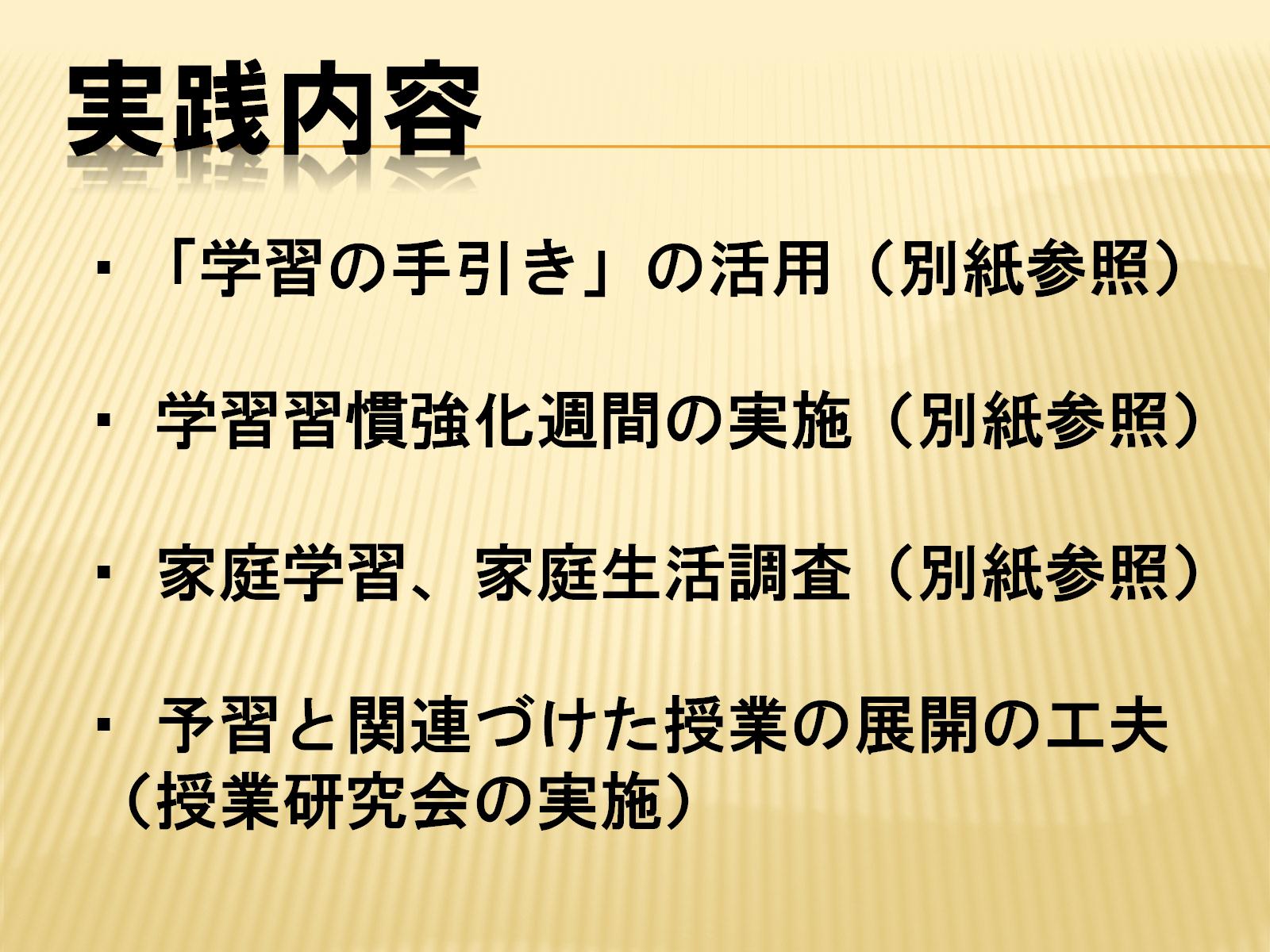 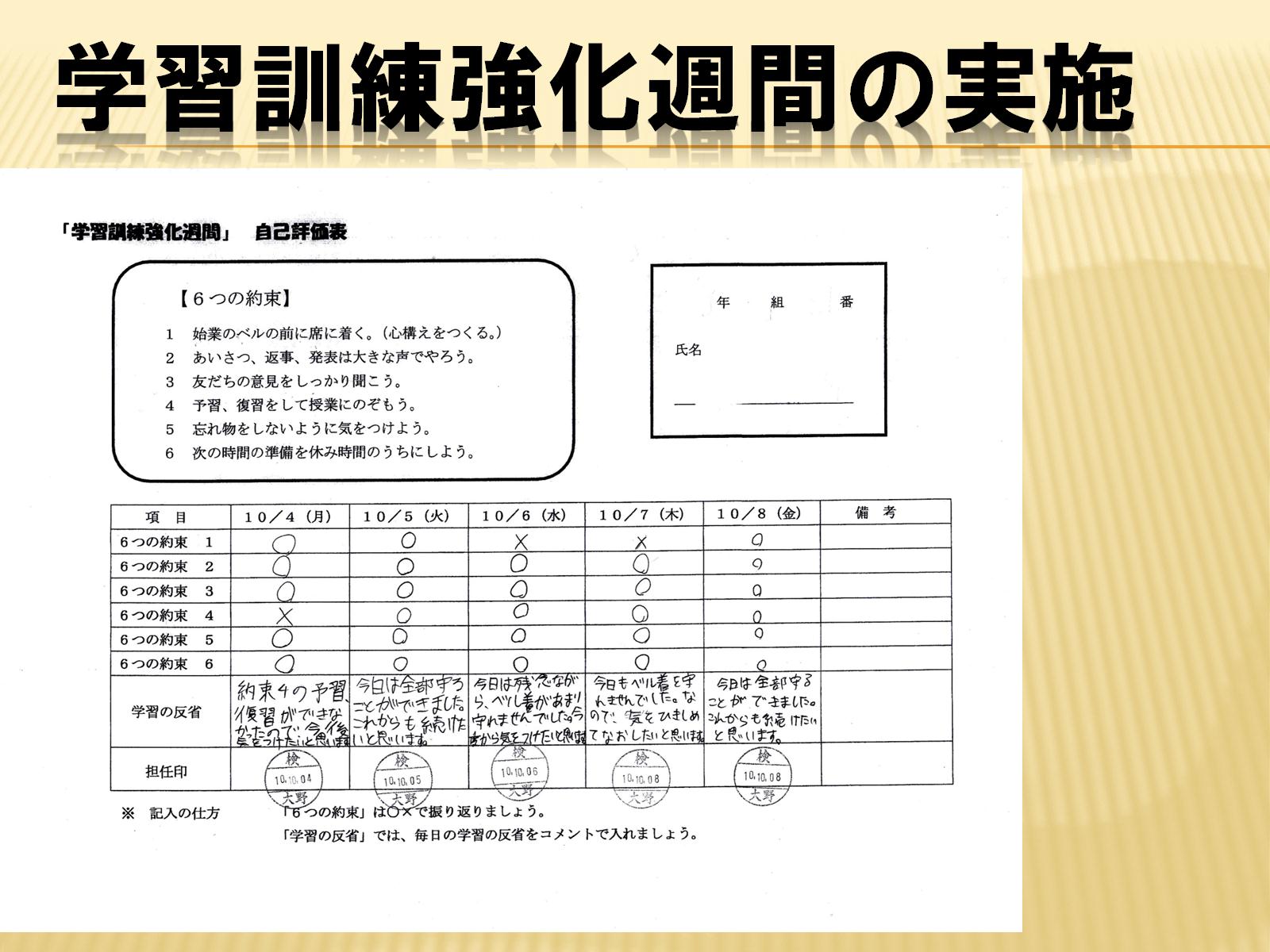 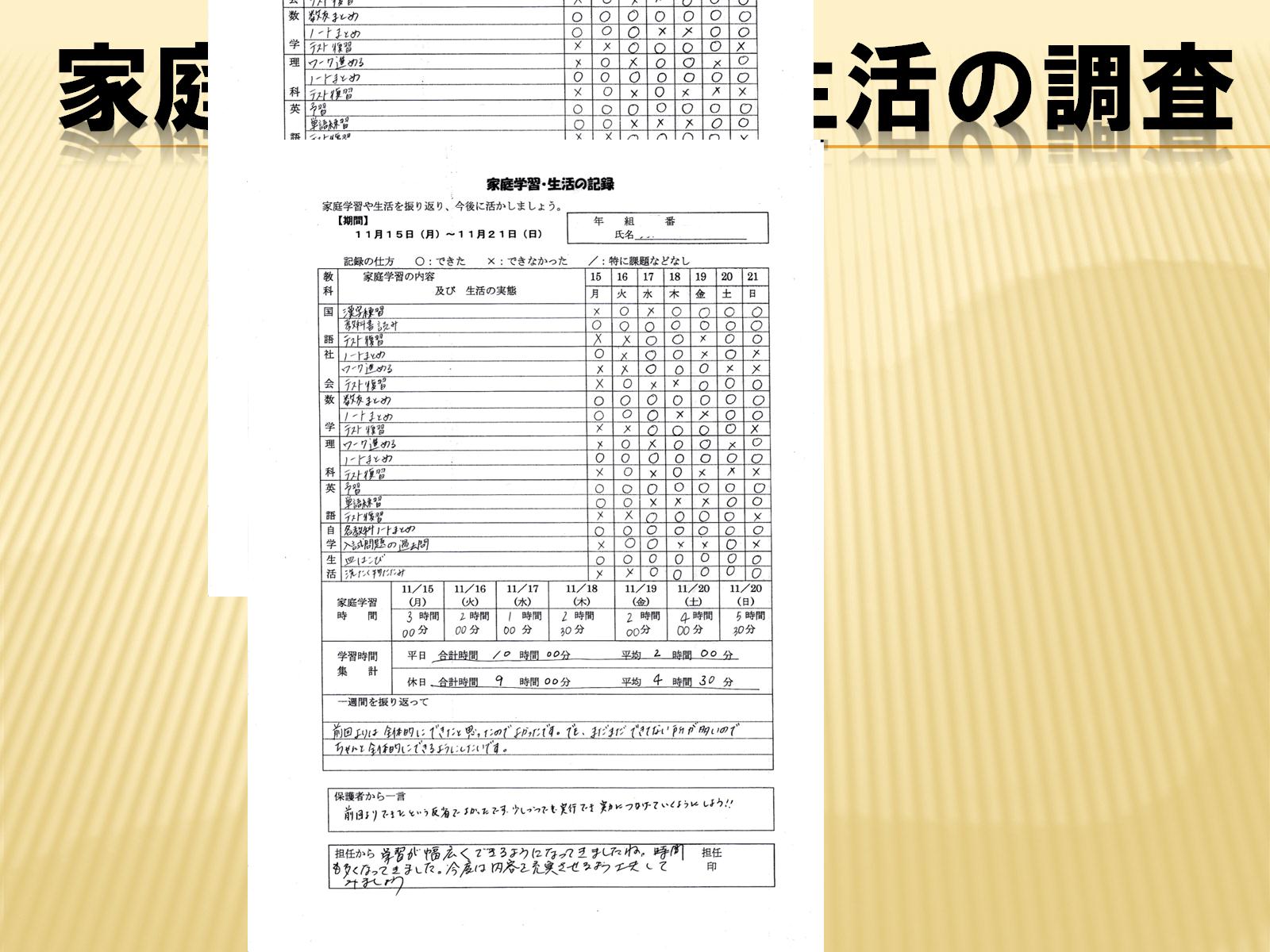 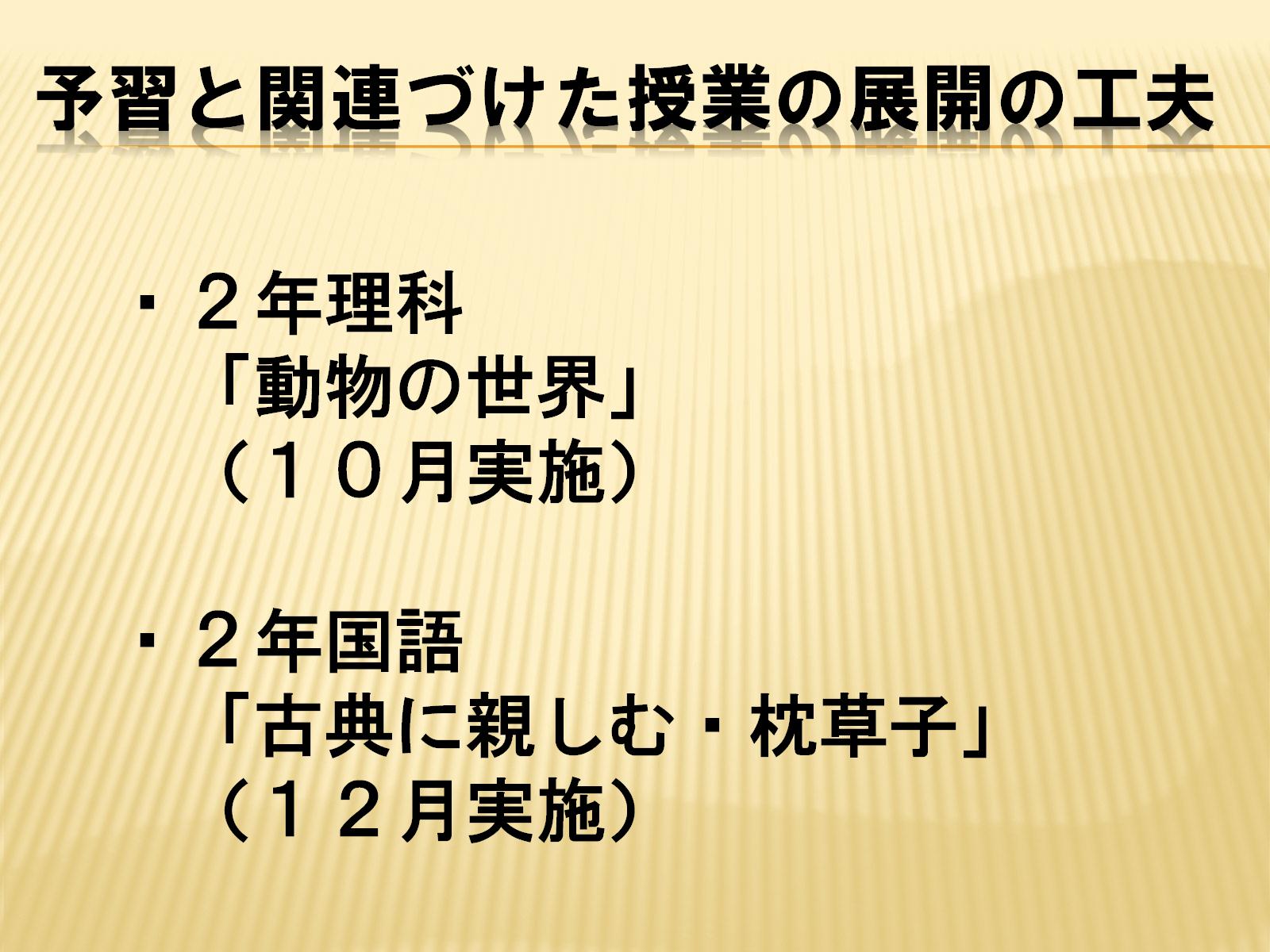 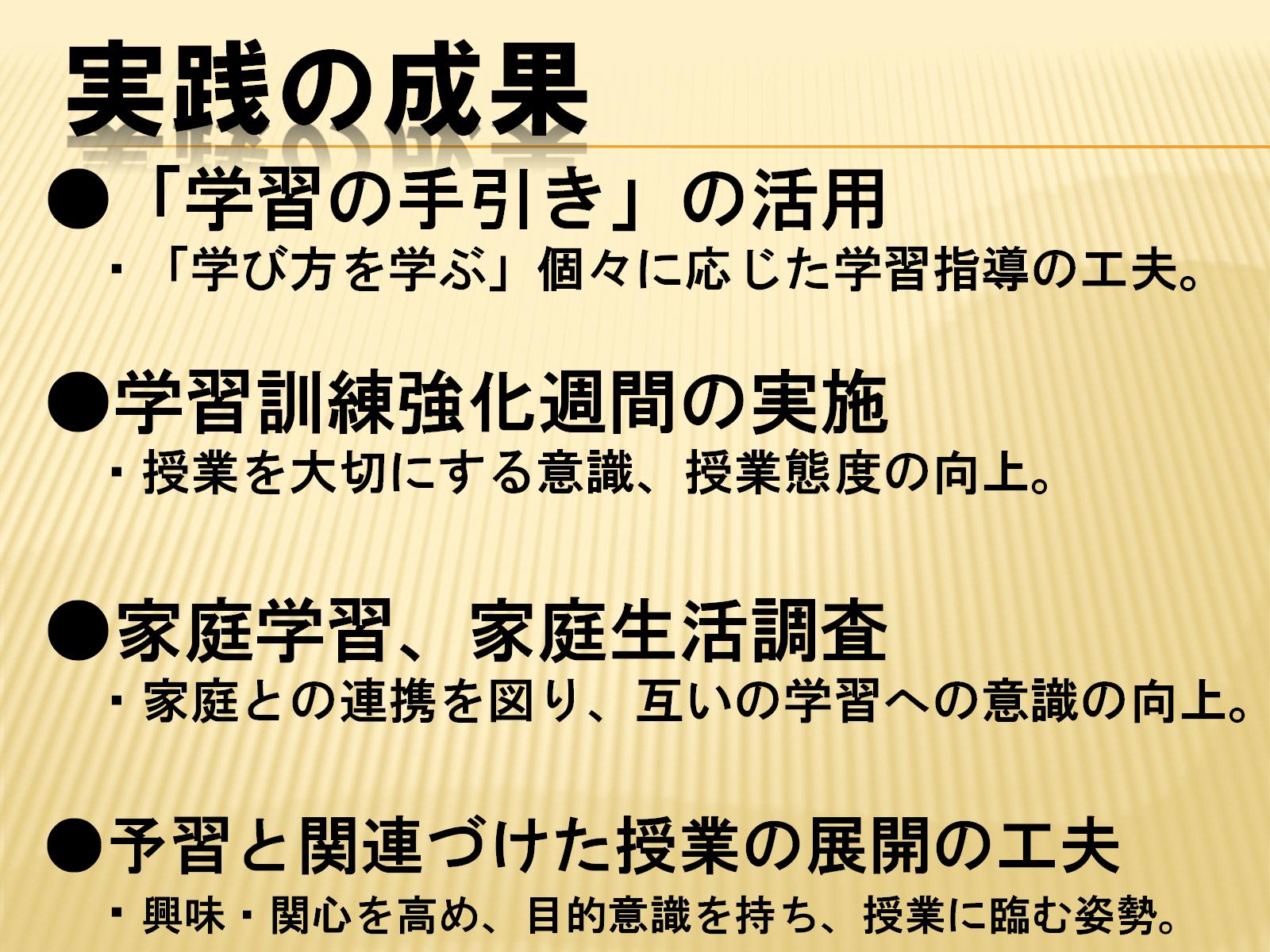 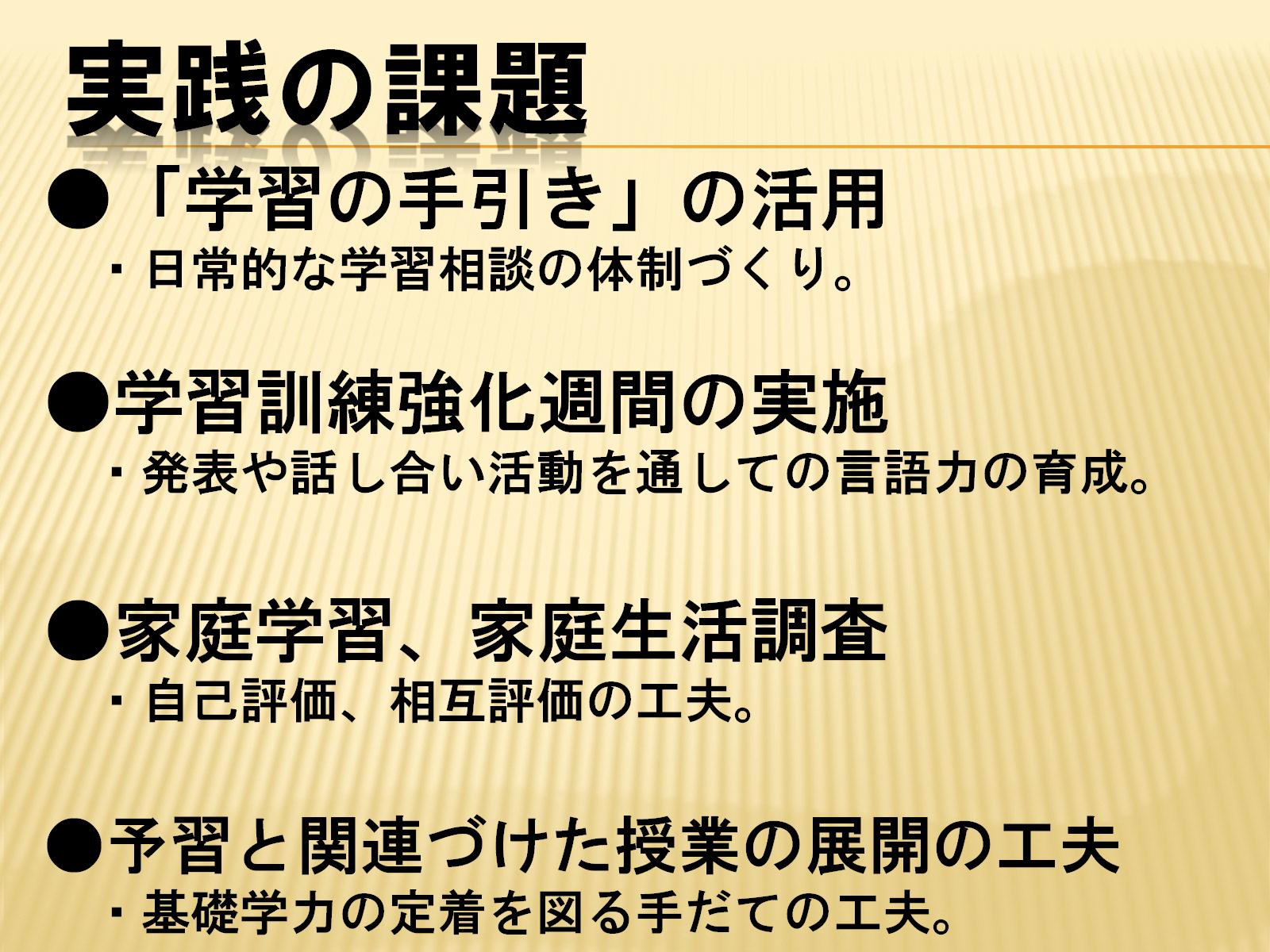